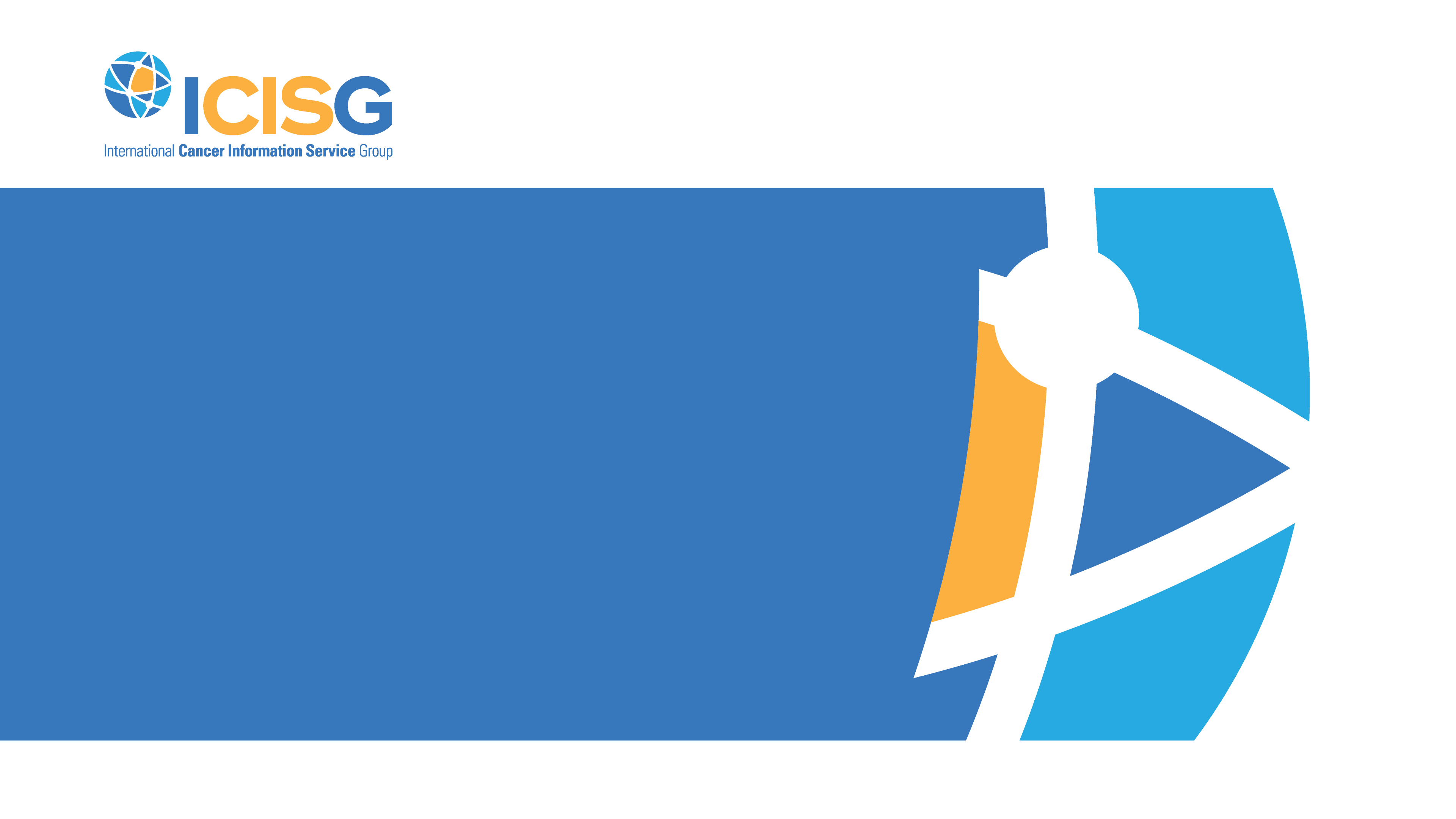 Planning, establishing and running a Cancer Information and Support Service (CIS)
ICISG pre-conference workshop
World Cancer Congress, Kuala Lumpur, 2018
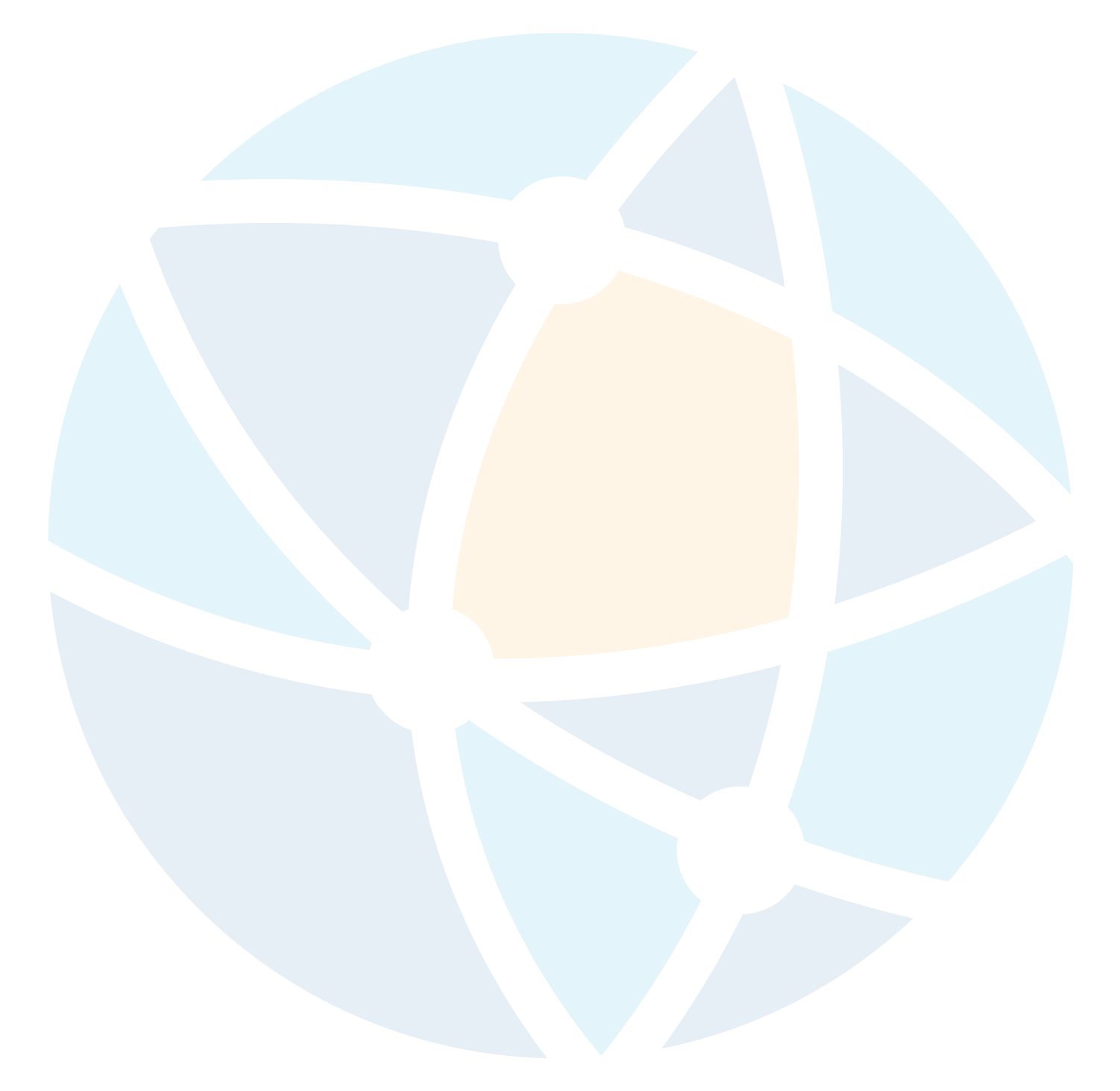 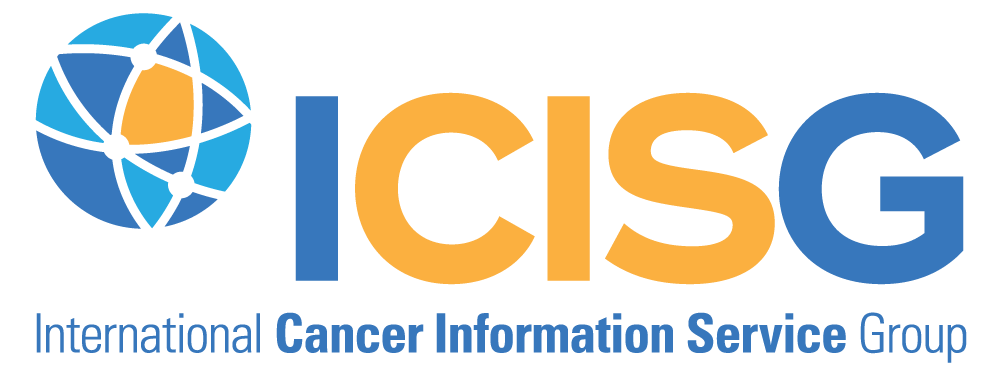 Overview and Agenda
Welcome and Introductions
International Cancer Information Services Group (ICISG) overview 
Planning your CIS
Financing your CIS
Staffing your CIS
CIS Helplines and example call
How ICISG can help
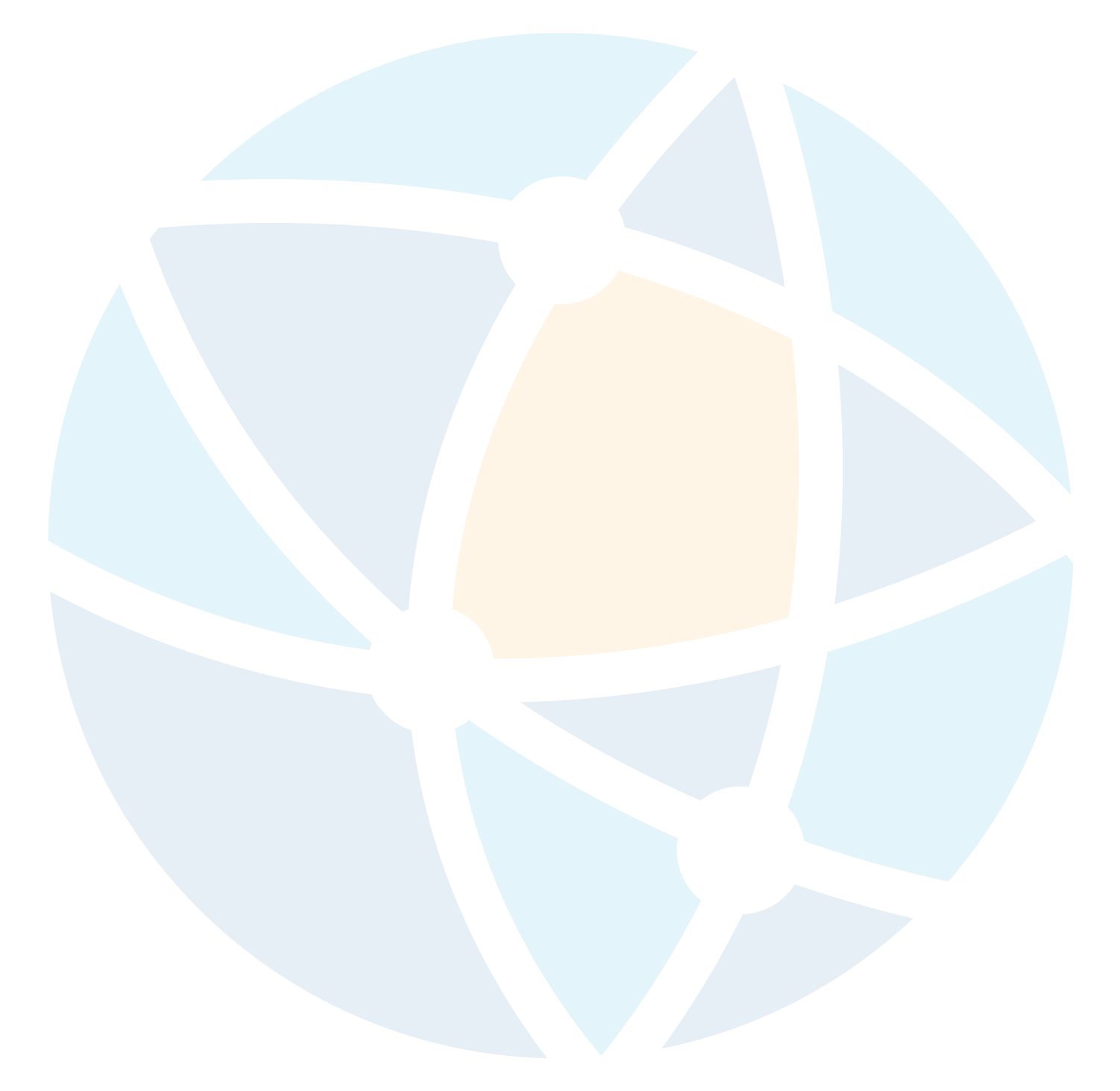 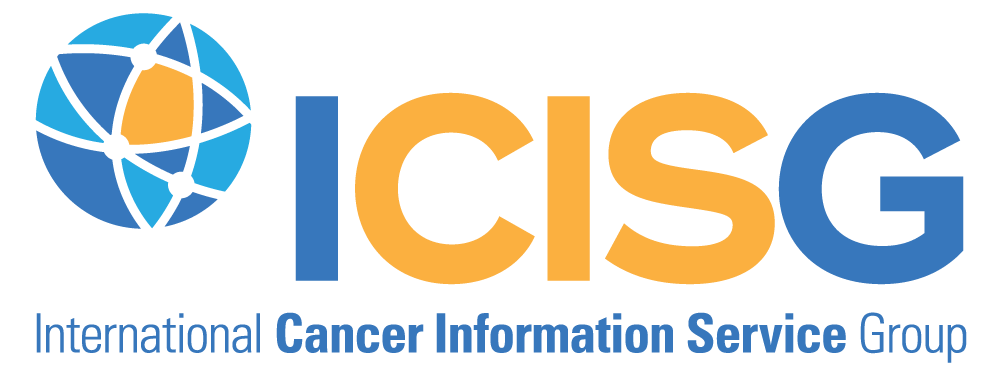 What is ICISG?
International Cancer Information Services Group
Founded in 1996
Independent network of cancer organisations that are operating or planning to start a CIS
Governed by a volunteer Board of Directors 
Partner with the Union for International Cancer Control (UICC)
Over 79 members from more than 49 countries
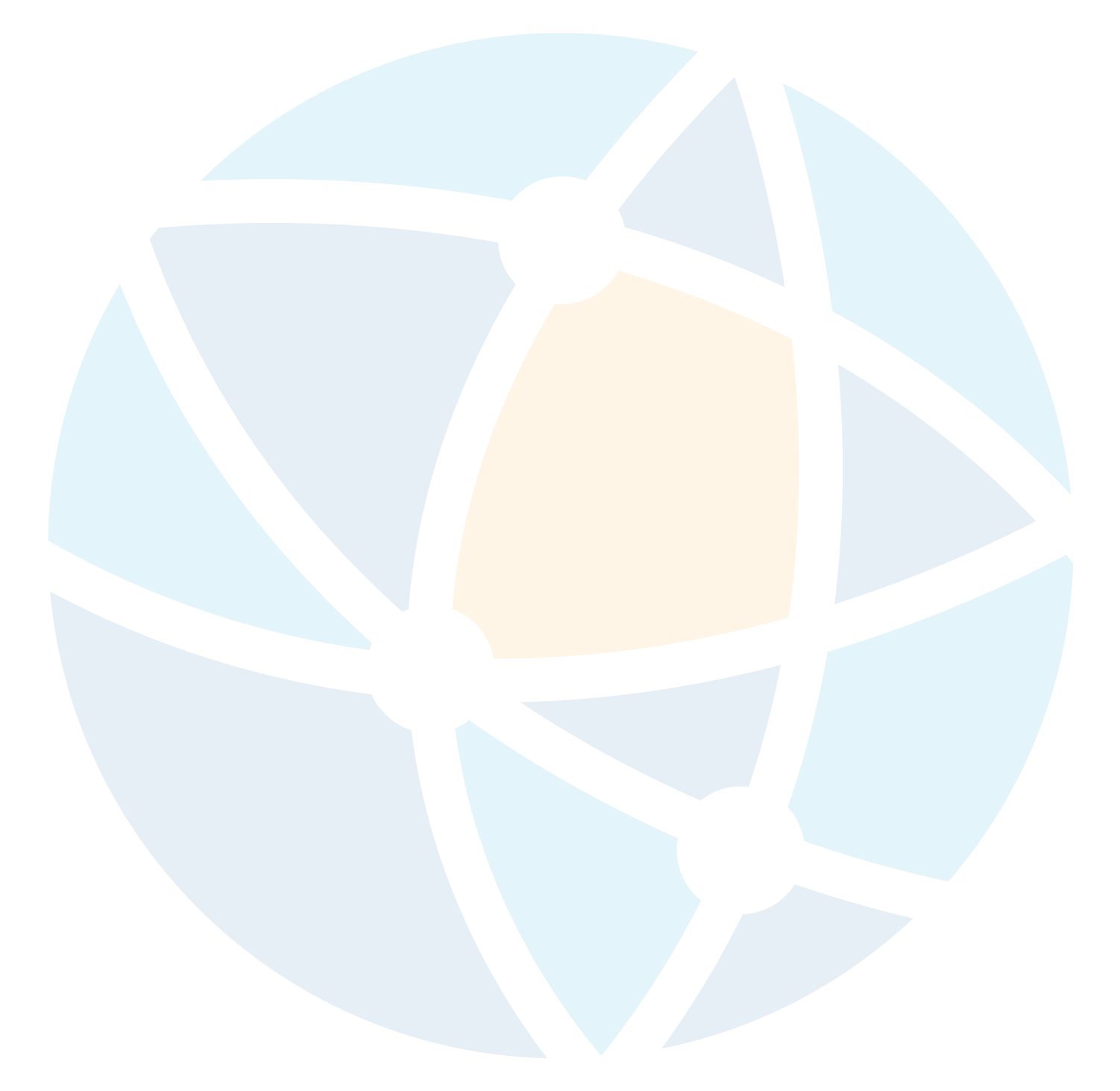 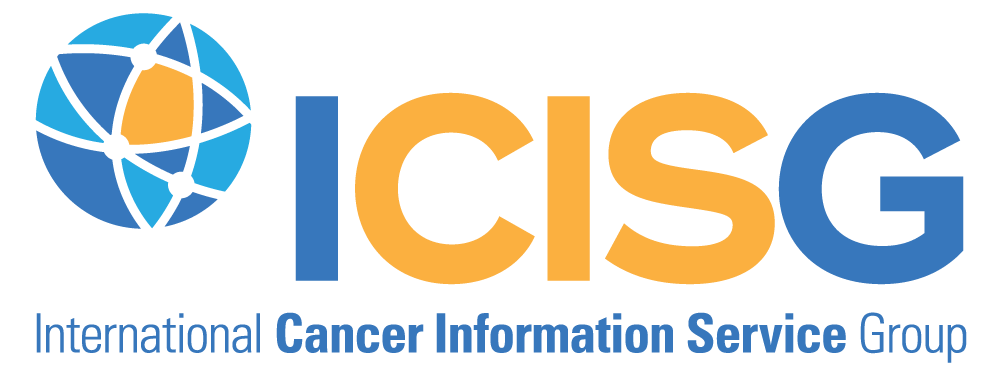 International CIS Group
To help cancer organisations around the world establish and deliver quality cancer information services by: 
Increasing awareness of CIS
Promoting collaborations between CIS’
Developing core values for quality service 
Sharing best practice information, frameworks and tools
Delivering courses, workshops, outreach mentoring and liaison services